Enterprise ARResearch Agenda
Category: Software/Hardware Issues & Market Research
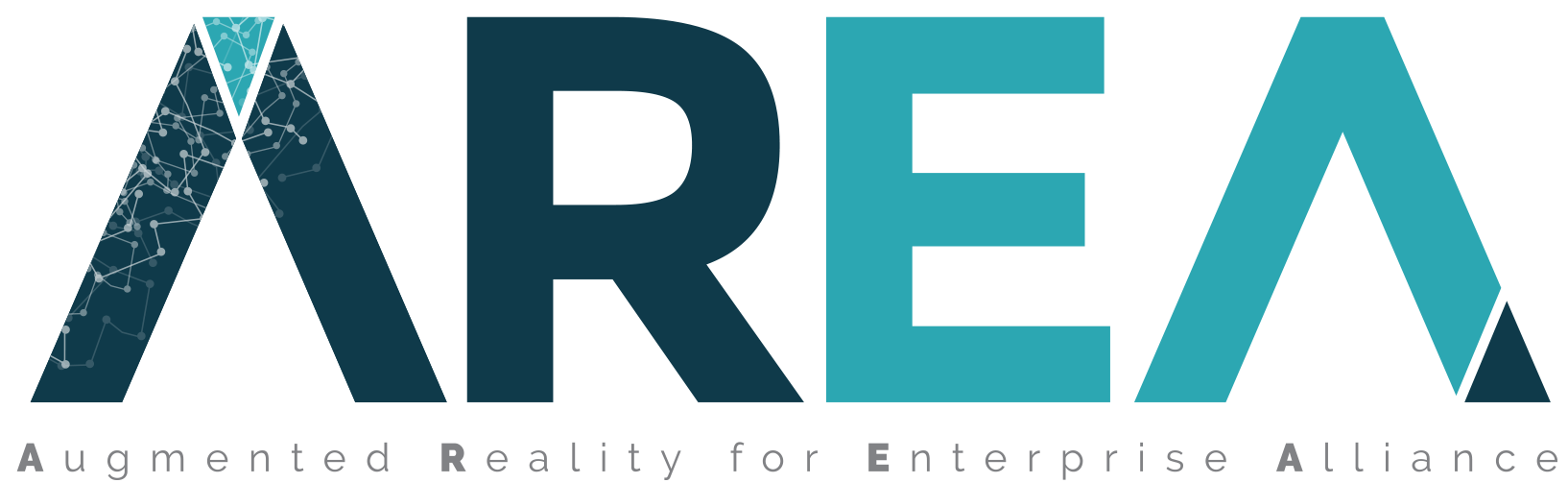 Current Situation
In many settings and use cases, enterprise AR is gaining traction. However, many challenges remain.
To address their challenges, providers and customers must choose to:
Invest internally (company resources) to address their challenges, 
Outsource custom research on specific areas to third parties (e.g., engineering firms), 
Rely on the suppliers of other commercial solutions to address the challenges for all their customers, or 
Look for “seeds” of future solutions (with potentially low technology readiness) from academic centers, private research institutes or projects conducted by public/private partnerships.
A combination of these approaches is often used to reduce risk of relying on any one strategy.
2
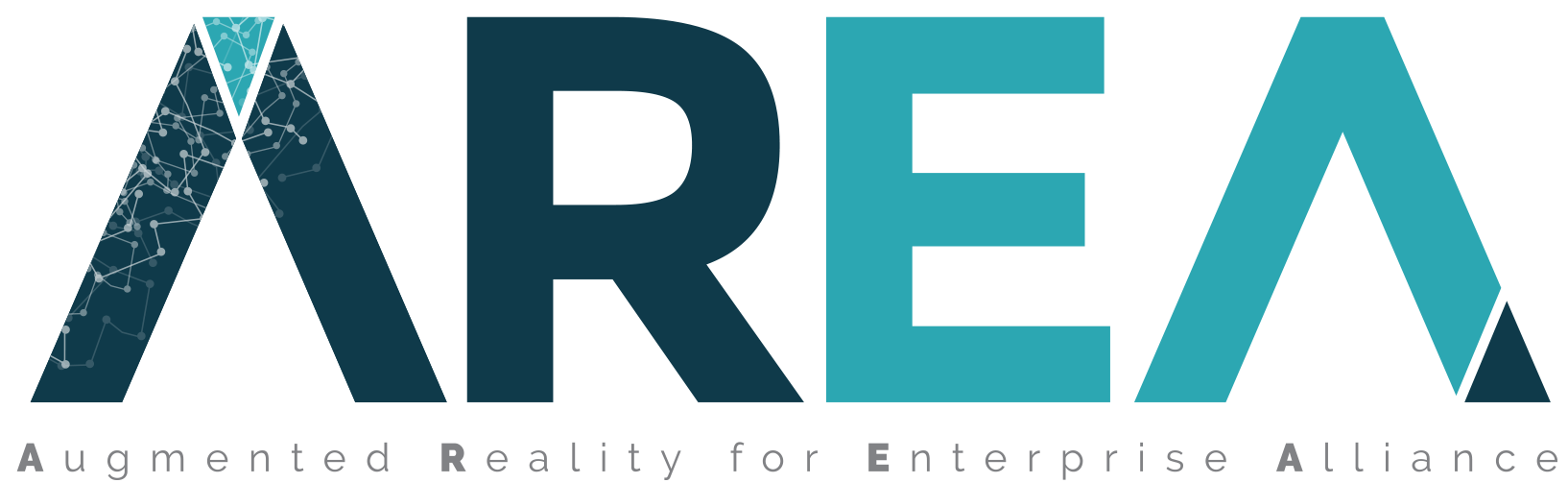 Current Situation
How to choose best research about topics pertaining to Augmented Reality?
In academia is often driven by a doctoral candidate’s choice of novel domains or methodology and a group’s need to quickly generate many peer-reviewed journal publications. 
Industrial research institutes or groups within commercial product companies choose research topics based on their predicted revenue potential (ROI). 
There is not a clear data-driven vision guiding investments in enterprise AR research 
There is not an objectively compiled, curated description of current customer and ecosystem needs that research could address.
3
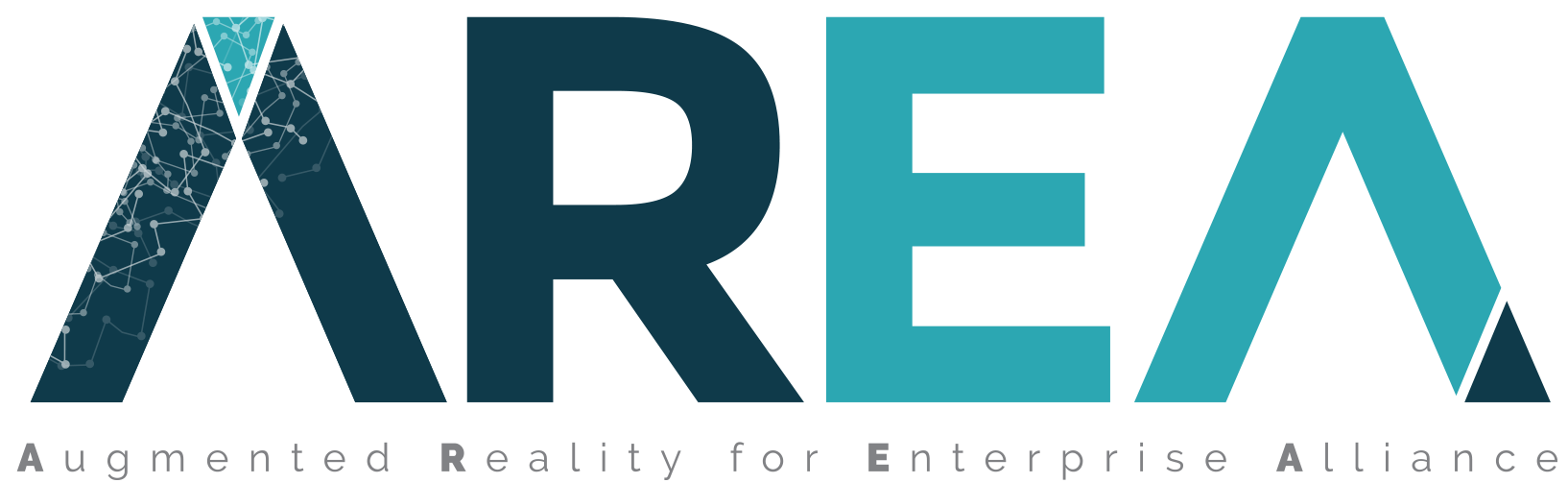 Problems this Research Would Address
Companies (and the AREA) can’t fund all the research they (members) need
Their needs/gaps do not currently influence researcher choices
Many researchers seek to address enterprise AR challenges but most (all?) lack specific guidance from customers encountering challenges to real world adoption
There is not an objectively compiled, curated description of current customer and ecosystem needs (gap analysis) that could be addressed through research
4
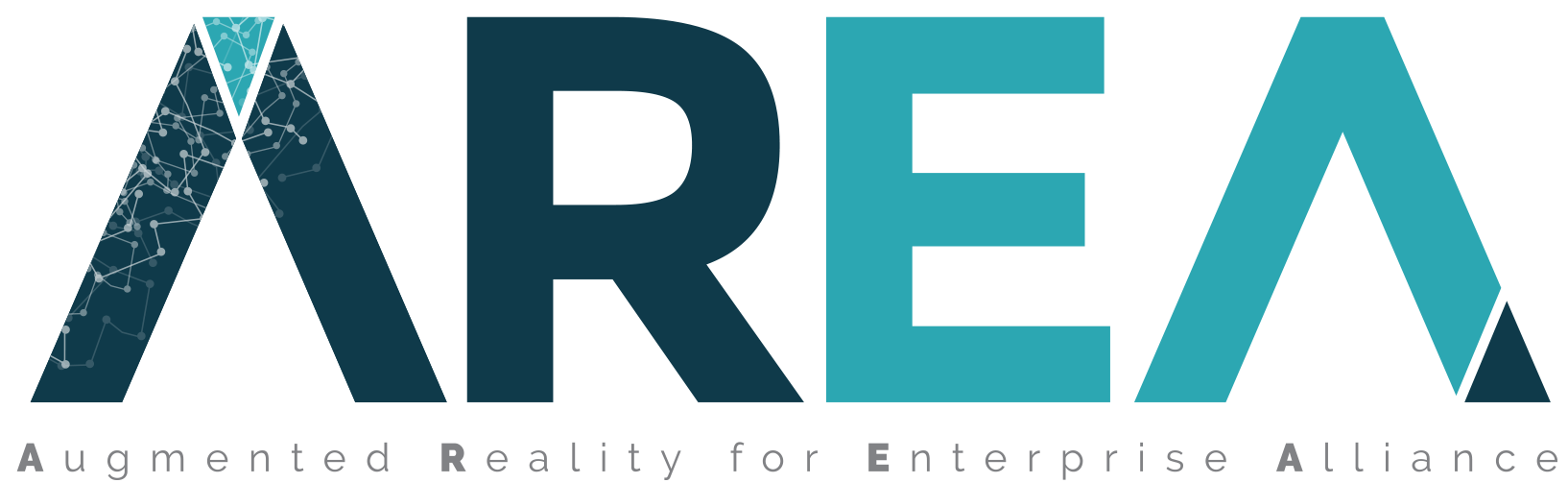 Possible Questions the Research Would Answer
What are the major enterprise AR customer and provider needs and gaps today that could receive higher attention from researchers?
What are the principles and practices that funding organizations can encourage among those preparing research proposals and grant applications, and research teams can adopt to ensure that their projects have strong support and the results are highly relevant to large enterprises seeking to deploy AR?
What is the vision and a recommended roadmap for AR research, and what are the overarching themes for AR research that will have the greatest potential for driving adoption in large enterprise?
5
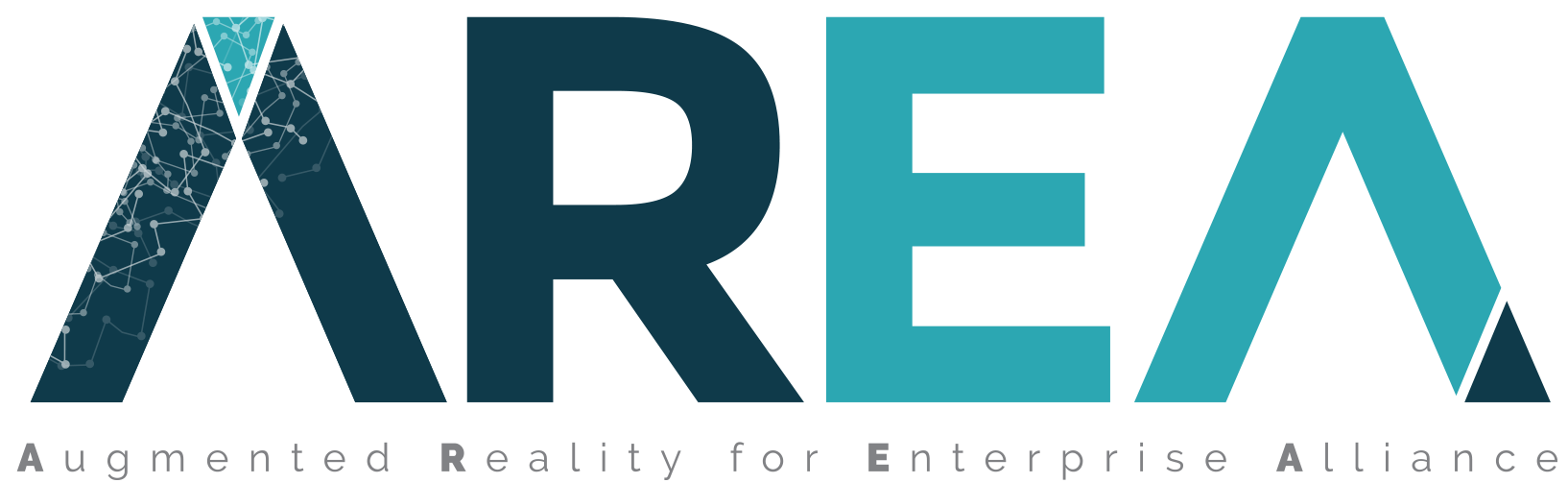 Whose Problems Would this Project Address?
Researchers/research designers and those writing grants for funding would
Focus on the use case categories
Develop/use widely recognized/accepted methodologies
Organizations funding research would be able to
Call for proposals focusing on a variety of well-defined goals
Evaluate research methodologies objectively
Support projects and multi-project research focusing on gaps and needs
Enterprise AR customers and technology providers would be able to more effectively transfer technologies from research to commercially-viable solutions
6
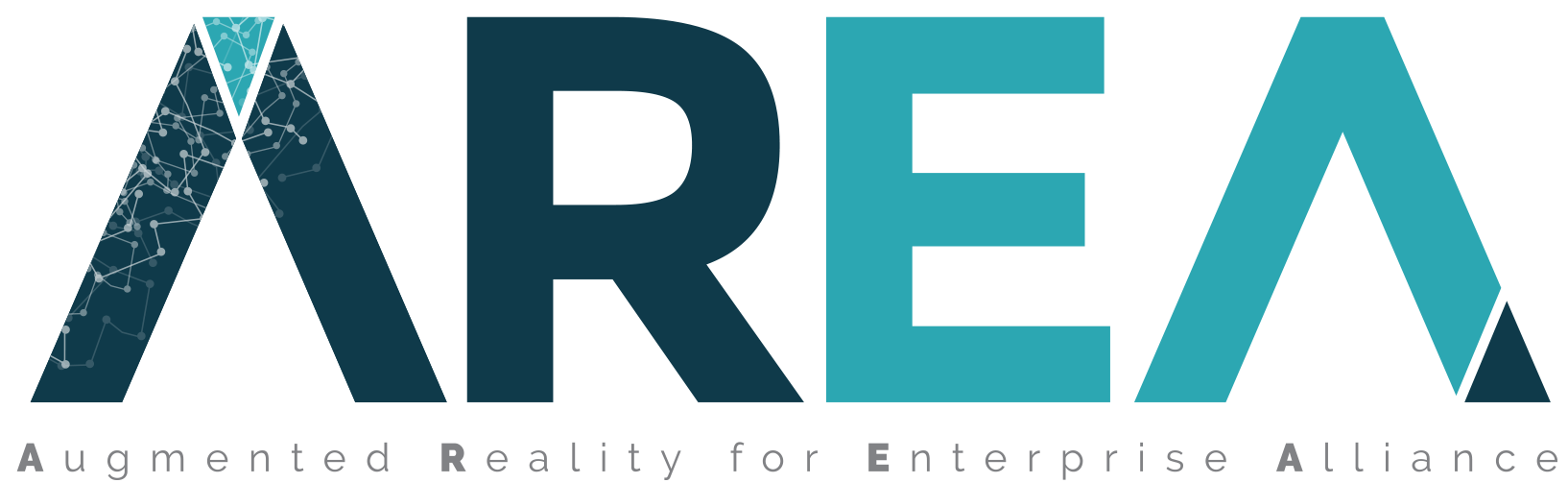 How would this research be conducted?
Literature review and analysis
State of the art - current knowledge 
Gaps in knowledge
AREA committee and members’ needs
Interviews and surveys
Compile topics submitted for AREA-directed projects
Conference and event presentations
Extract themes 
Compile trends
Prepare a gap analysis and set of recommendations for future research themes/topics
7
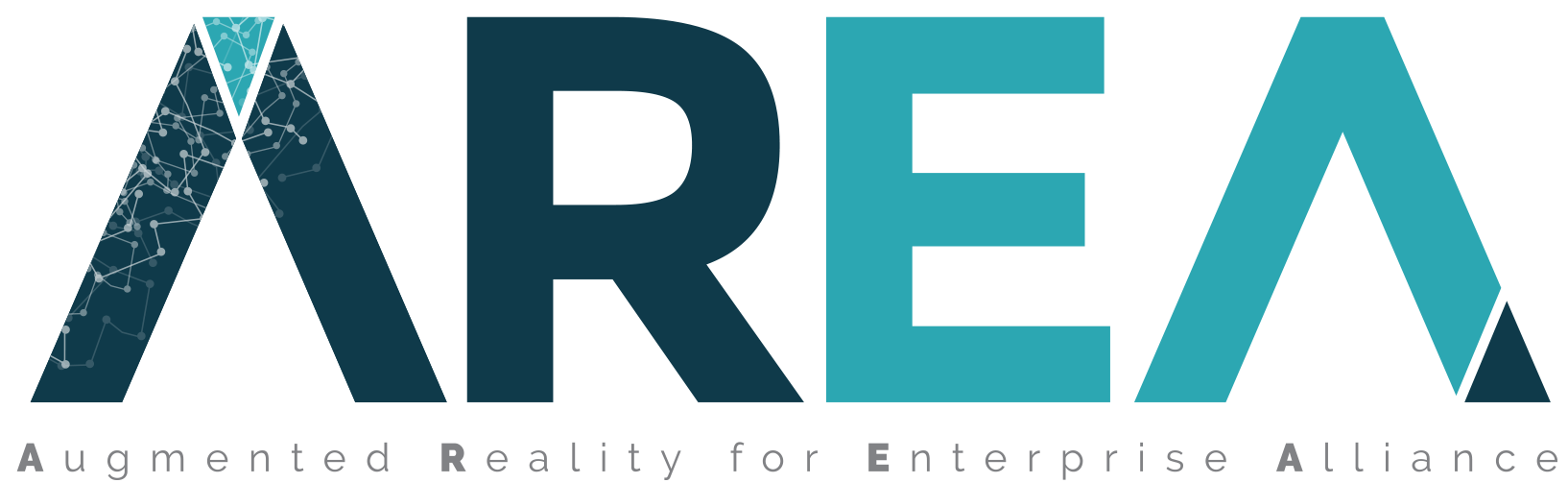 Deliverables of this Project
Web site on theAREA.org domain (e.g., http://researchagenda.theAREA.org) 
Set of themes/threads and topics on which future research could significantly contribute to the advancement of the field of enterprise AR
Resources
Results of literature reviews, guidelines and heuristics, 
categories of use cases
Methodologies
Metrics on which researchers could focus for most rapid and impactful technology transfer
A webinar
8
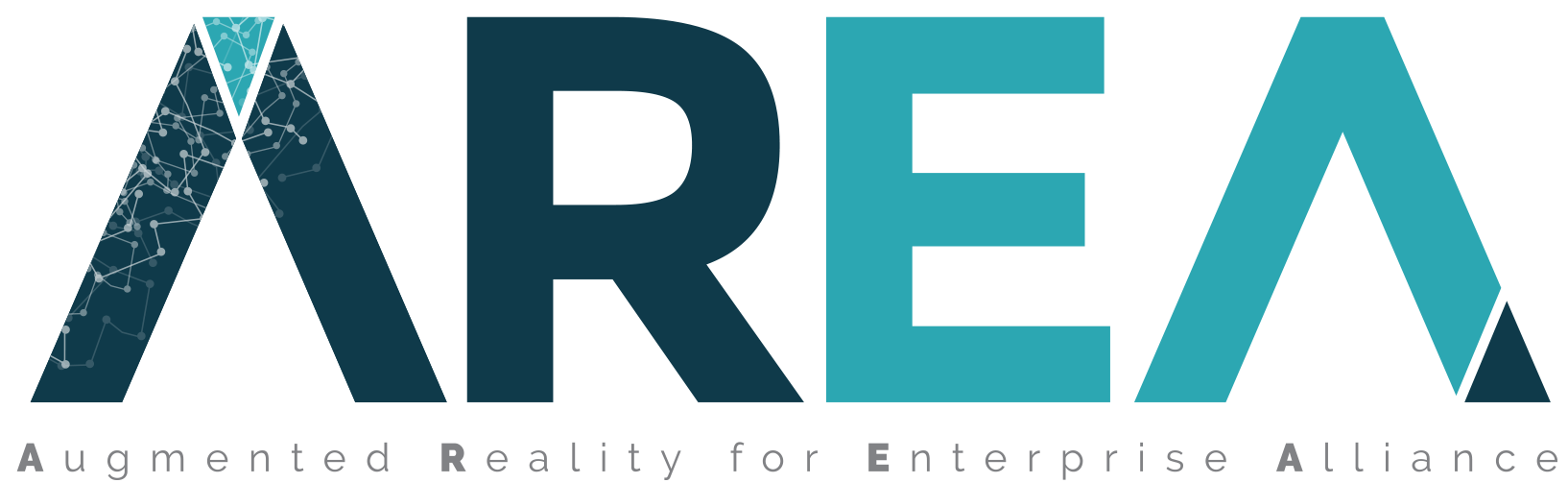 Benefits to AREA Members
Research efforts will more frequently focus on gaps and needs
Research outcomes will have higher alignment with business objectives/metrics
Enterprise AR customers and technology providers will be able to more effectively/quickly transfer technologies from research to commercially-viable solutions
9